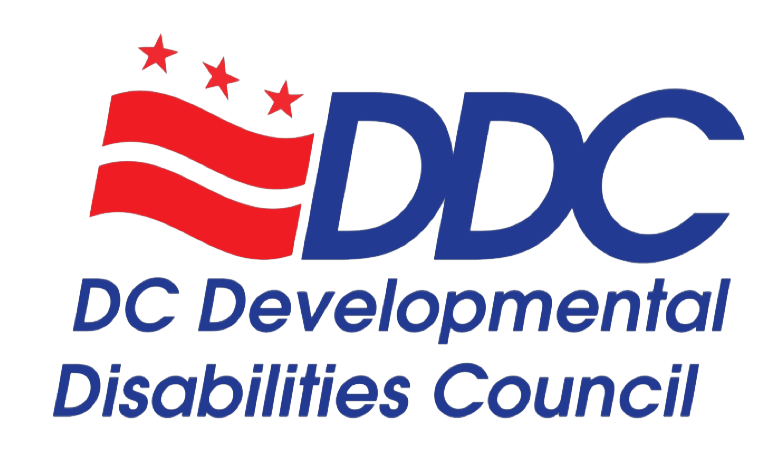 Social Media Analytics +
Strategic PlanEmily KrankingStrategic Communications + Advocacy FellowDC Developmental Disabilities CouncilPublic Meeting9.23.2021
Our Social Media Platforms
Current Analytics Applications
What Are We Measuring?
What Are We Measuring? (Cont.)
Lessons Learned So Far
Our multi-post campaigns like #MeetTheDDC and #AutismAcceptanceMonth were the most successful with our audience.
Posts with statistics or other disability-related facts are also successful at engaging our audience
What can you do to help us in our communications?
Follow our pages
Give us good resources or news that are worth posting
Spread and comment on our posts
Connect us with people we can highlight on our social media
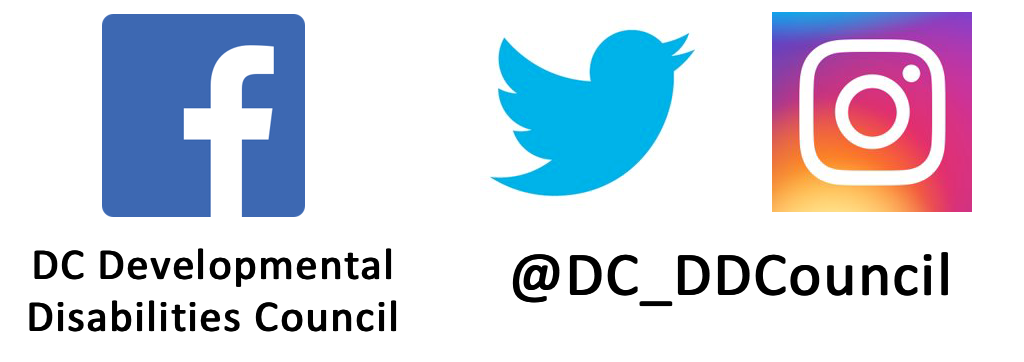 Where To Go From Here
Strategize ideas for themes for community engagement posts, such as council members and those who we work with for services and behind the scenes. 
Create and conceptualize our own fact posts.
Continue posting local and national news articles. As a Developmental Disabilities Council, it is vital to inform our followers what is happening in DC and the nation.
Why This Matters
Social media use has increased over the last decade and has been adapted into regular life and communication. 
It is essential to use social media to connect with the D.C. community and our colleagues. 
For some people with disabilities, social media is one of the most accessible ways to get local and regional news.
It's essential to give out government and emergency news, such as COVID-19 updates within the last year.
Questions?
Emily Kranking
Strategic Communications + Advocacy Fellowemily.kranking@dc.gov